Chapter 3
Matrices
3.3 The Inverse of a Matrix
1
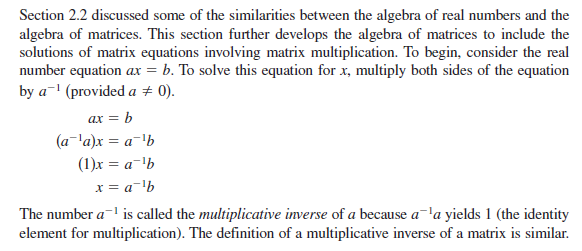 2
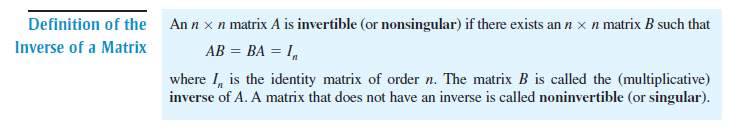 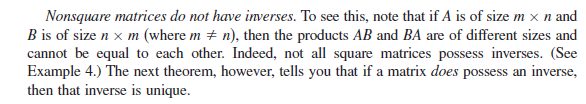 3
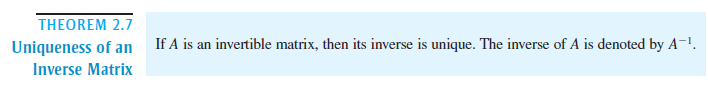 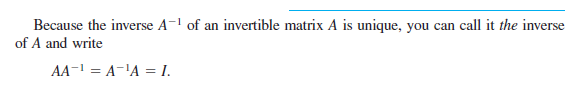 4
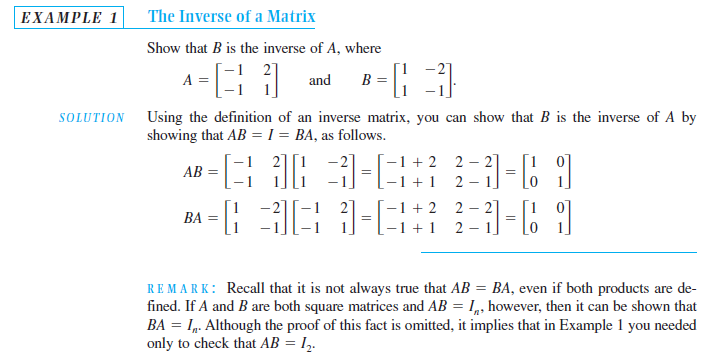 5
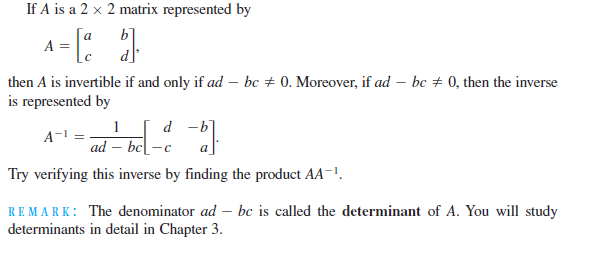 6
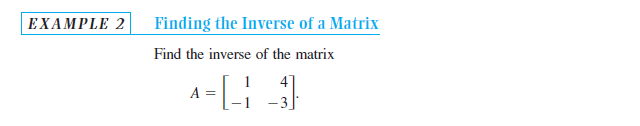 7
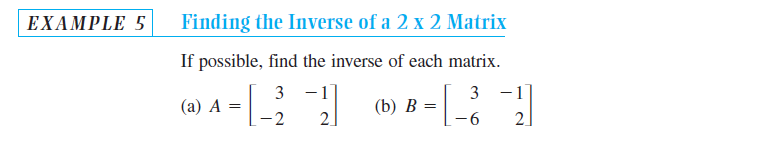 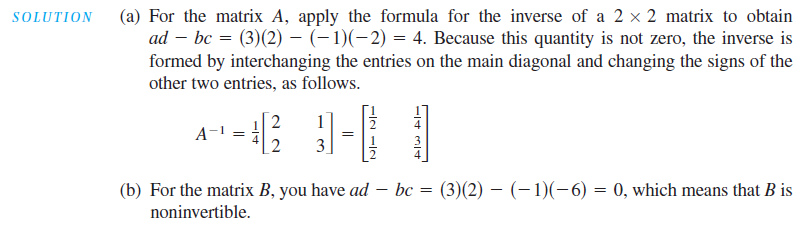 8
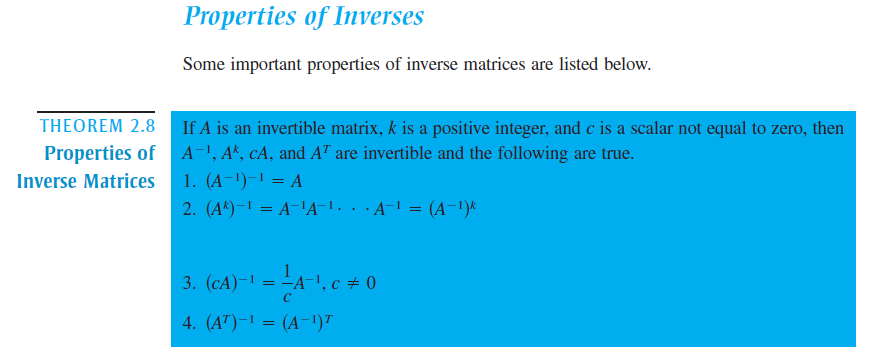 9
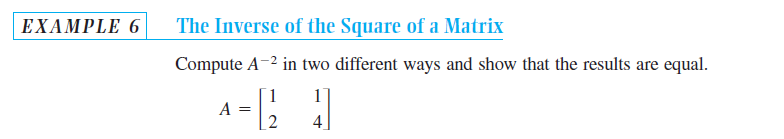 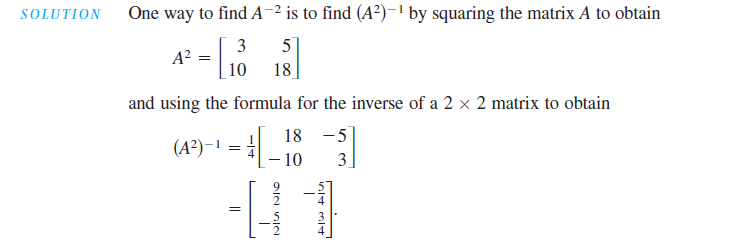 10
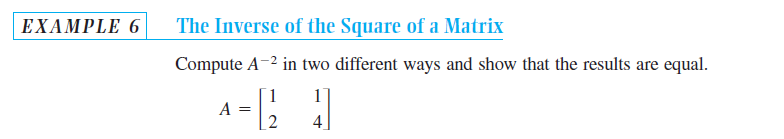 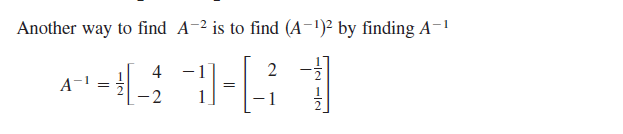 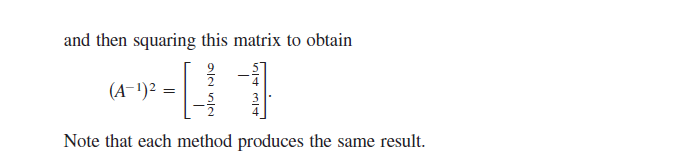 11
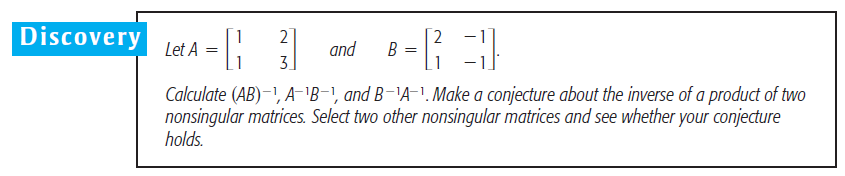 12
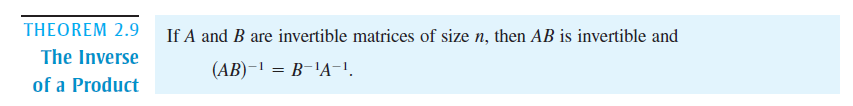 13
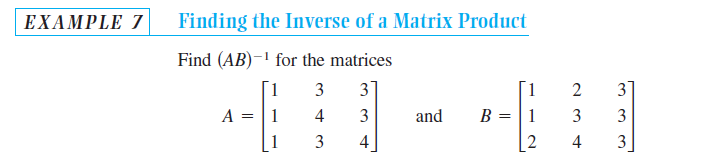 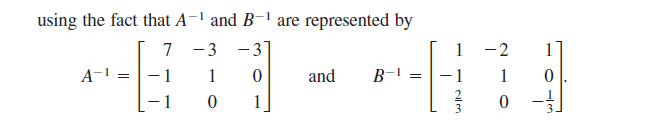 14
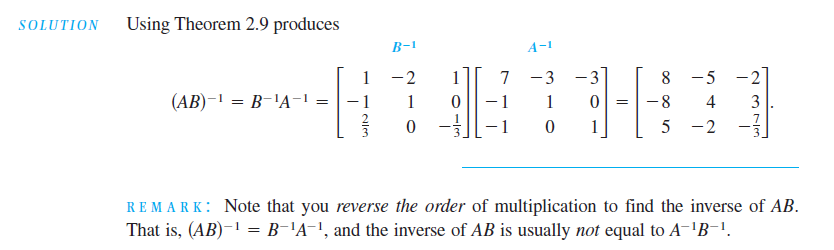 15
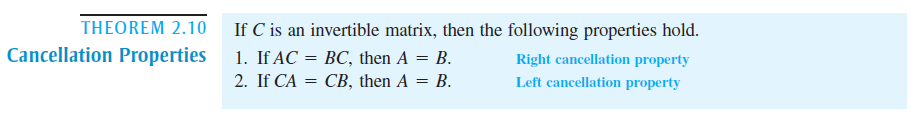 16
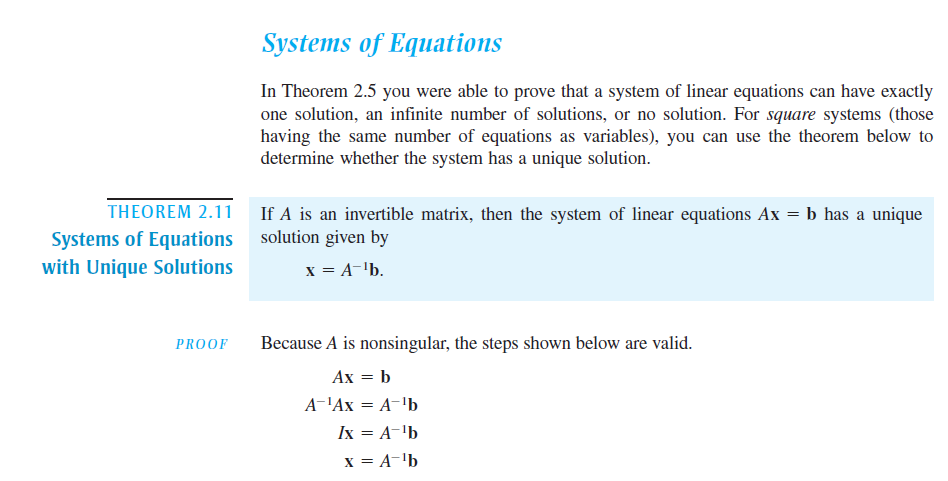 17
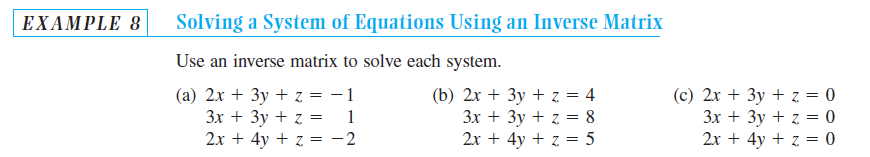 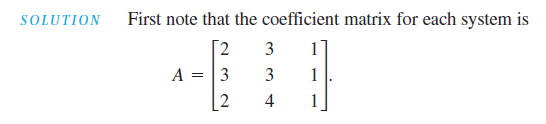 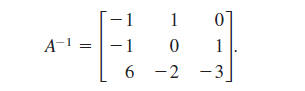 18
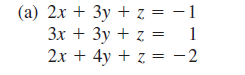 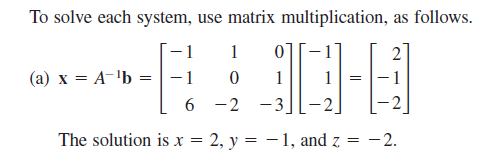 19
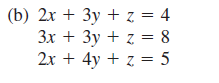 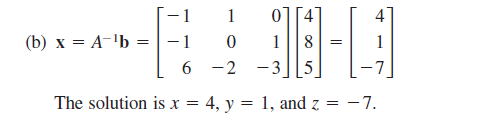 20
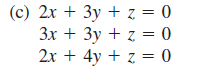 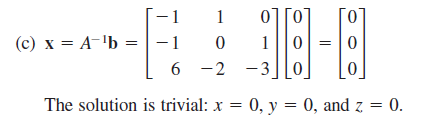 21